Vítáme Vás na pilotním ověřeníe-learningového vzdělávacího programu
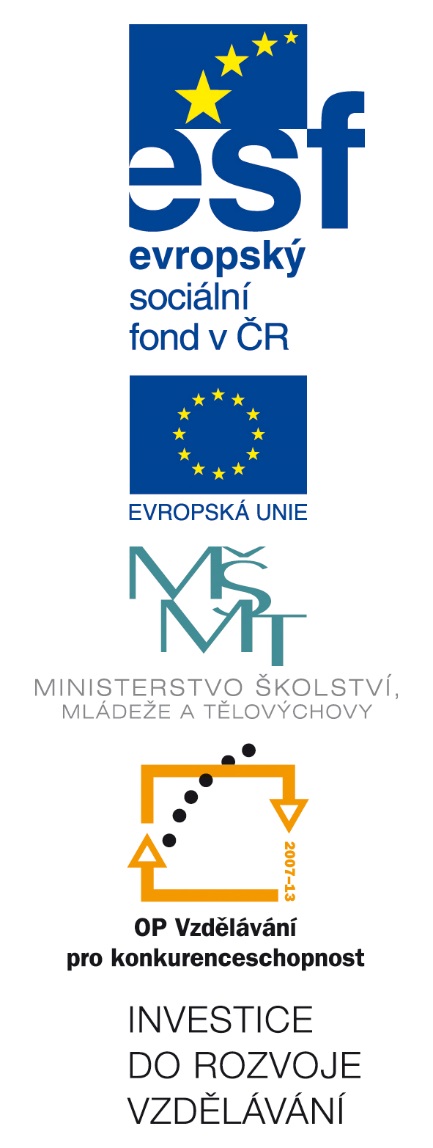 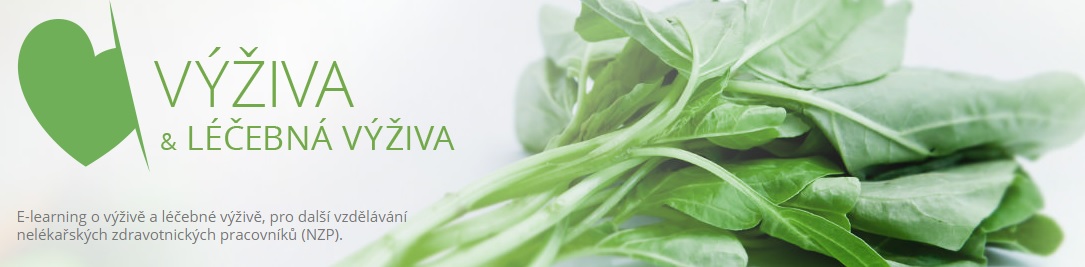 Tvorba je spolufinancována z prostředků ESF prostřednictvím Operačního programu Vzdělávání pro konkurenceschopnostv rámci projektuPodpora rozvoje dalšího vzdělávání ve zdravotnictví v Moravskoslezském krajireg. č. CZ.1.07/3.2.07/04.0065
PRISCO s.r.o.

Jsme vzdělávací společností, která poskytuje vzdělávací programy (semináře, tréninky, workshopy) jak v oblasti marketingových, prodejních a komunikačních dovedností a technik, tak v oblasti odborného i specifického vzdělávání. 

Díky nám můžete podpořit Vaše projekty prostřednictvím dotací z Evropské unie.

www.priscocz.cz
Komplexní vzdělávacíe-learningový program tvoří15 modulůzaměřených na léčebnou výživu
Autorka obsahového zpracovánívzdělávacích modulů
PhDr. Dagmar Kovářů
Ing. Lada Čmielová
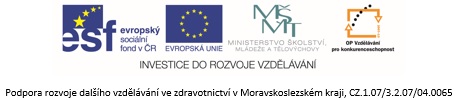 1. Léčebná výživa při onemocněních gastrointestinálního traktu2. Léčebná výživa při metabolických onemocněních 3. Léčebná výživa onkologicky nemocných4. Léčebná výživa při kardiovaskulárních chorobách5. Léčebná výživa v oblasti neurologie6. Léčebná výživa v oblasti psychiatrie7. Léčebná výživa v oblasti endokrinologie8. Léčebná výživa v pediatrii9. Léčebná výživa při potravinových intolerancích
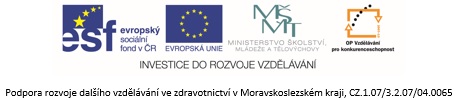 10. Léčebná výživa při infekčních onemocněních11. Léčebná výživa v chirurgii12. Výživa diabetiků13. Léčebná výživa při malnutrici14. Výživa obézních15. Výživa seniorů
Každý z účastníkůověří minimálně4 e-learningové moduly.
Dotazník účastníka pilotního ověřeníe-learningového vzdělávacího programu
Jakožto realizátoři projektu financovaného z prostředků ESF jsme dle přílohy XXIII Nařízení Komise (ES) 1828/2006 povinni sledovat a vykazovat účastníky operací dle zranitelných skupin na trhu práce (menšiny, migranti apod.).
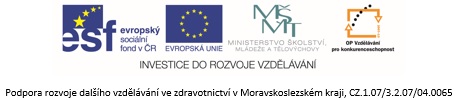 Dotazník účastníka pilotního ověřeníe-learningového vzdělávacího programu
Dotazník prosím vyplňte v tištěné podobě
a podepište.

Zavazujeme se, že zjištěné údaje budou uchovány v souladu se zákonem č. 101/2000 Sb., o ochraně osobních údajů, v platném znění a budou primárně určeny pro výpočet monitorovacích indikátorů.
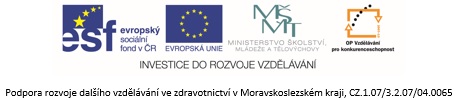 Tabulka e-learningových modulů
Zaznamenejte si, které moduly jste si zvolili k pilotnímu ověření.

Po registraci v e-learningovém modulu si zaznamenejte vaše přístupové údaje – uživatelské jméno a heslo.
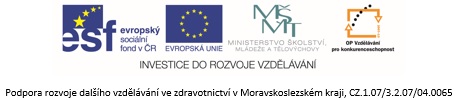 Evaluační dotazník pilotního ověření
Po přihlášení do e-learningu je možné si dotazník stáhnout v záložce „Soubory ke stažení“
Vyplňujte v elektronické podobě
Pro každý z e-learningových modulů prosím vyplňte samostatně
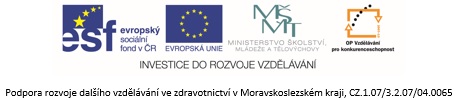 Evaluační dotazník pilotního ověření
Po vyplnění uložte ve formátu: číslo modulu_vaše prijmeni.doc (např. 14_novakova.doc) 
Odešlete na e-mailovou adresu: info@priscocz.cz.
Do předmětu e -mailu uveďte: Pilotní ověření_číslo modulu
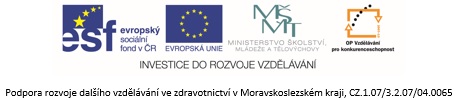 Rozsah pilotního ověření
Prosíme projděte vybrané e-moduly v celém rozsahu.
Ověřte a posuďte dostatečnost obsahové stránky výuky.
Zhodnoťte provedené vzdělávacího programu z metodické stránky.
Otestujte funkčnost odkazů a úkolů.
Ohodnoťte a posuďte technické zpracování e-learningu.
Absolvujte závěrečný test.
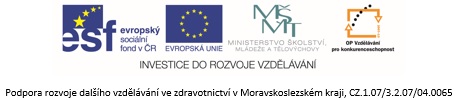 Vyhodnocení výsledků pilotního ověření
Dotazníky prosím zasílejte průběžně po ověření každého jednotlivého modulu tak, abychom je mohli postupně vyhodnocovat.
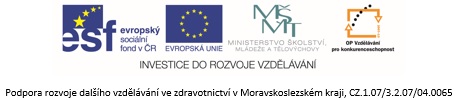 Vyhodnocení výsledků pilotního ověření
10. října 2014
TERMÍN, DO KTERÉHO PROSÍM DORUČTE DOTAZNÍKY K VÁMI PILOTOVANÝM MODULŮM
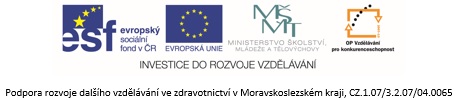 Závěrečný workshop
22. října 2014
29. října 2014

13:00 – 16:00 hod.
Střední zdravotnická škola a Vyšší odborná škola zdravotnická, Ostrava, příspěvková organizace
Jeremenkova 754/2, 703 00 Ostrava-Vítkovice
Kontaktní údaje
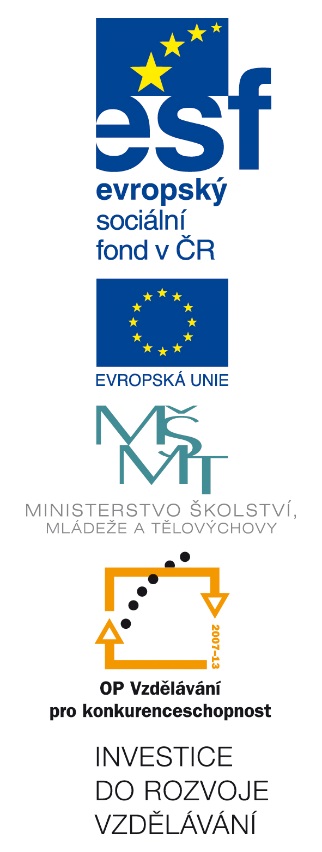 PRISCO s.r.o.

www.priscocz.cz
E-mail: info@priscocz.cz
Tel.: 733 444 101
Odkaz na e-learningový vzdělávací program
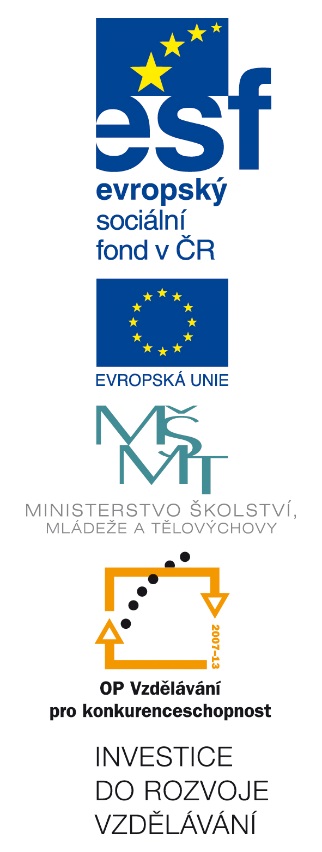 http://elearning.priscocz.cz
Děkujeme Vám za účast na pilotním ověření a projektových workshopech

Vaše zjištění, upozornění, náměty a připomínky nám umožní rozšířit kvalitní nabídku dalšího vzdělávání nelékařských zdravotnických pracovníků - nutričních asistentů, nutričních terapeutů, všeobecných sester, farmaceutických asistentů atp., zaměřenou na výživu a léčebnou výživu.
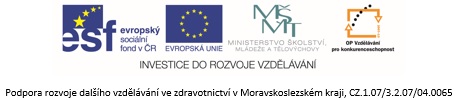